Beam Line Tuner for the FAST linac
Lea Richtmann (Leibniz University Hannover)	
Supervisor: Dan Broemmelsiek (and Jinhao Ruan and Chip Edstrom)
Helen Edwards Internship, Final Presentation, 8/8/2019
Outline
Motivation
Studies 
Results & Future Work
Additional Learnings
Conclusion
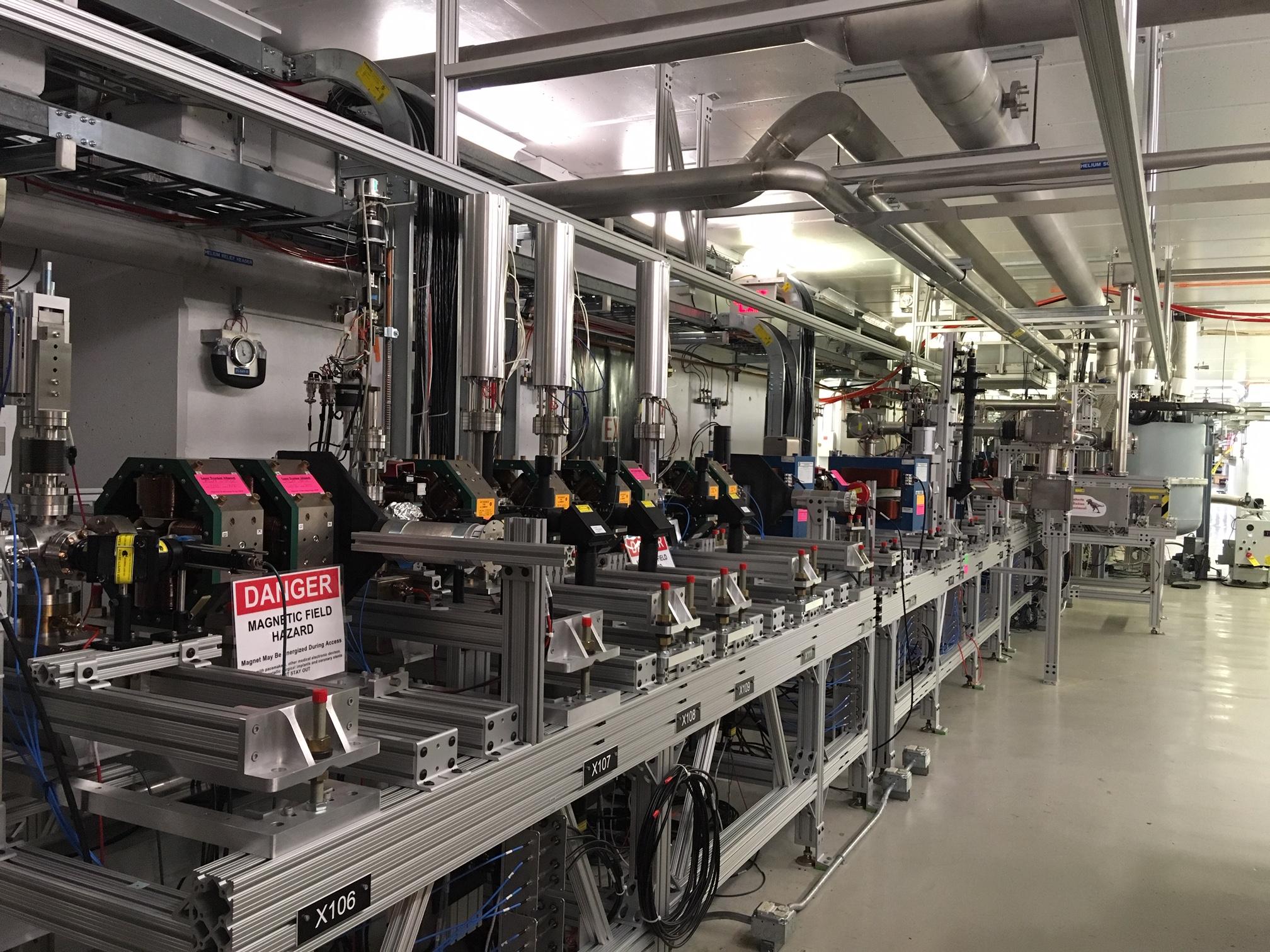 ‹#›
8/8/19
Lea Richtmann | Beam Line Tuner for the FAST linac
Motivation
Importance to keep beam on design trajectory
Track beam through linac
Create beam bumps
Correct and create simulated beam trajectories
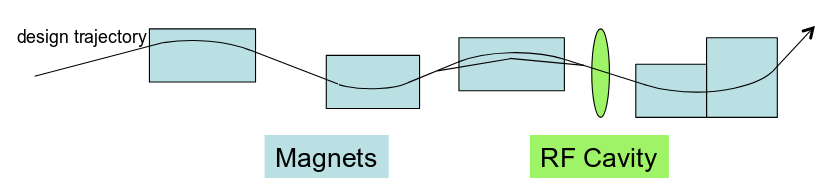 Steer beam to have it on desired trajectory
These elements participate in steering process:
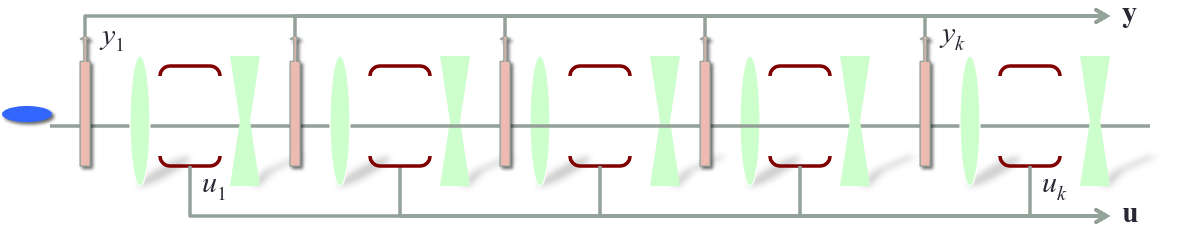 Beam Position Monitor (BPM)
Corrector
Quadrupole (should only focus but steers if beam is off center)
Picture credit: USPAS
‹#›
8/8/19
Lea Richtmann | Beam Line Tuner for the FAST linac
Studies I: Orbit Correction Algorithm
Orbit Correction Algorithm: Singular Value Decomposition
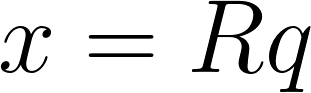 #BPM	#Correctors
Find pseudoinverse of Response matrix
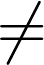 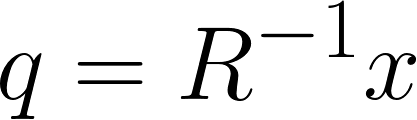 Know which corrector angles we need to achieve certain position offsets
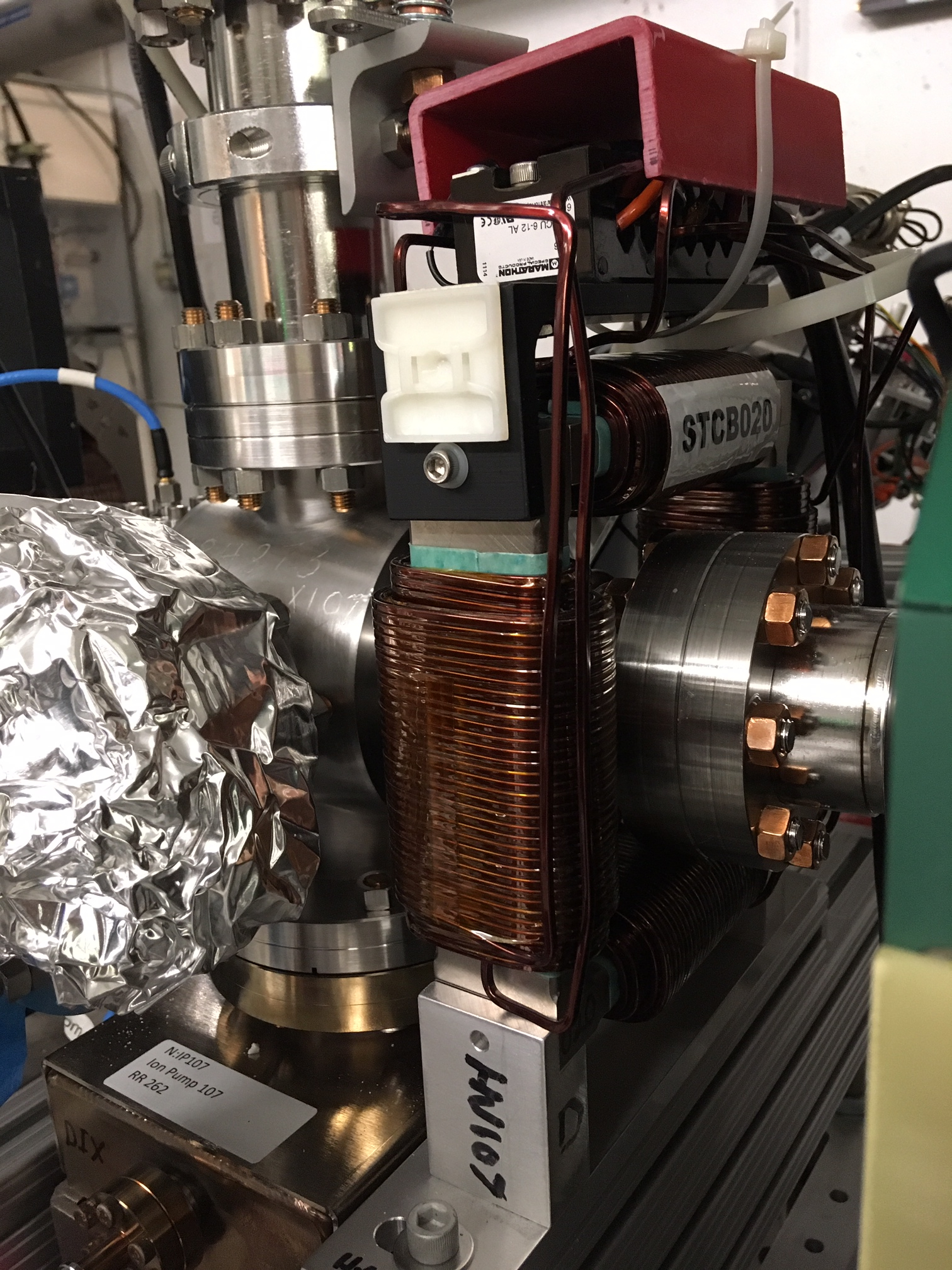 Beam Position (BPM) change (m)
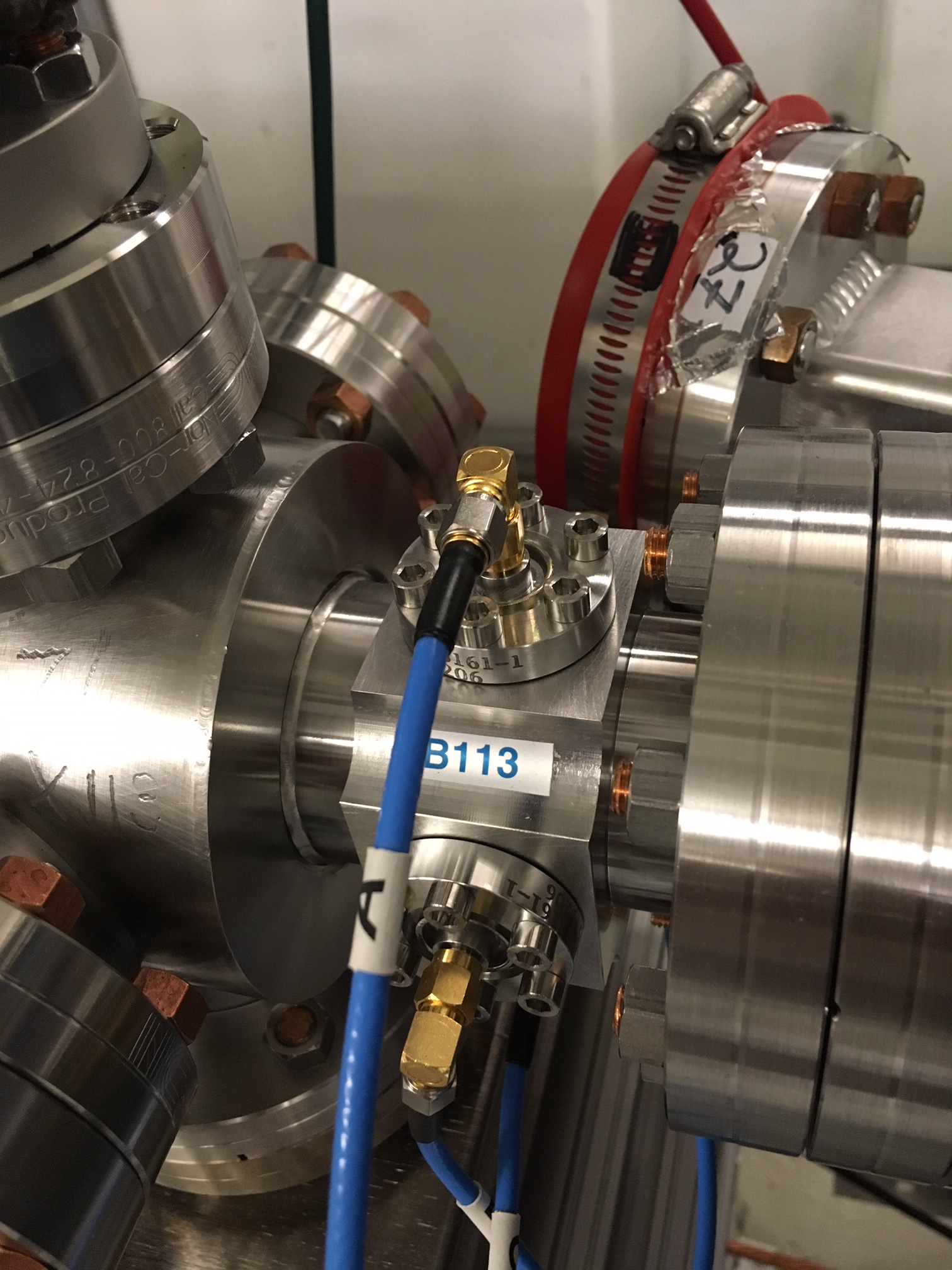 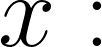 Corrector kick angle (mrad)
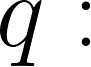 With angles: Calculate new current for correctors
Response matrix
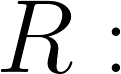 BPM
Corrector
‹#›
8/8/19
Lea Richtmann | Beam Line Tuner for the FAST linac
Studies I: Orbit Correction Algorithm
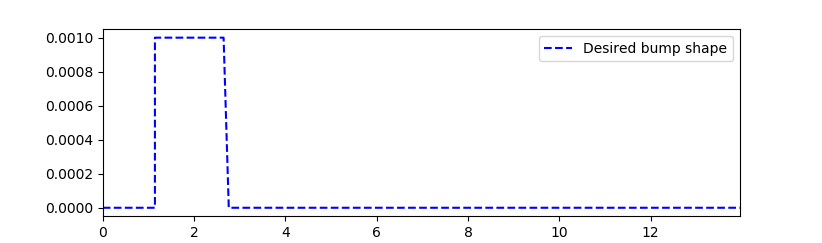 What to do with that?
Beam bump
Correct beam to a specific setting of BPM readings
Elegant simulations
Feed in desired positions, try to adjust beam trajectory as good as possible to that
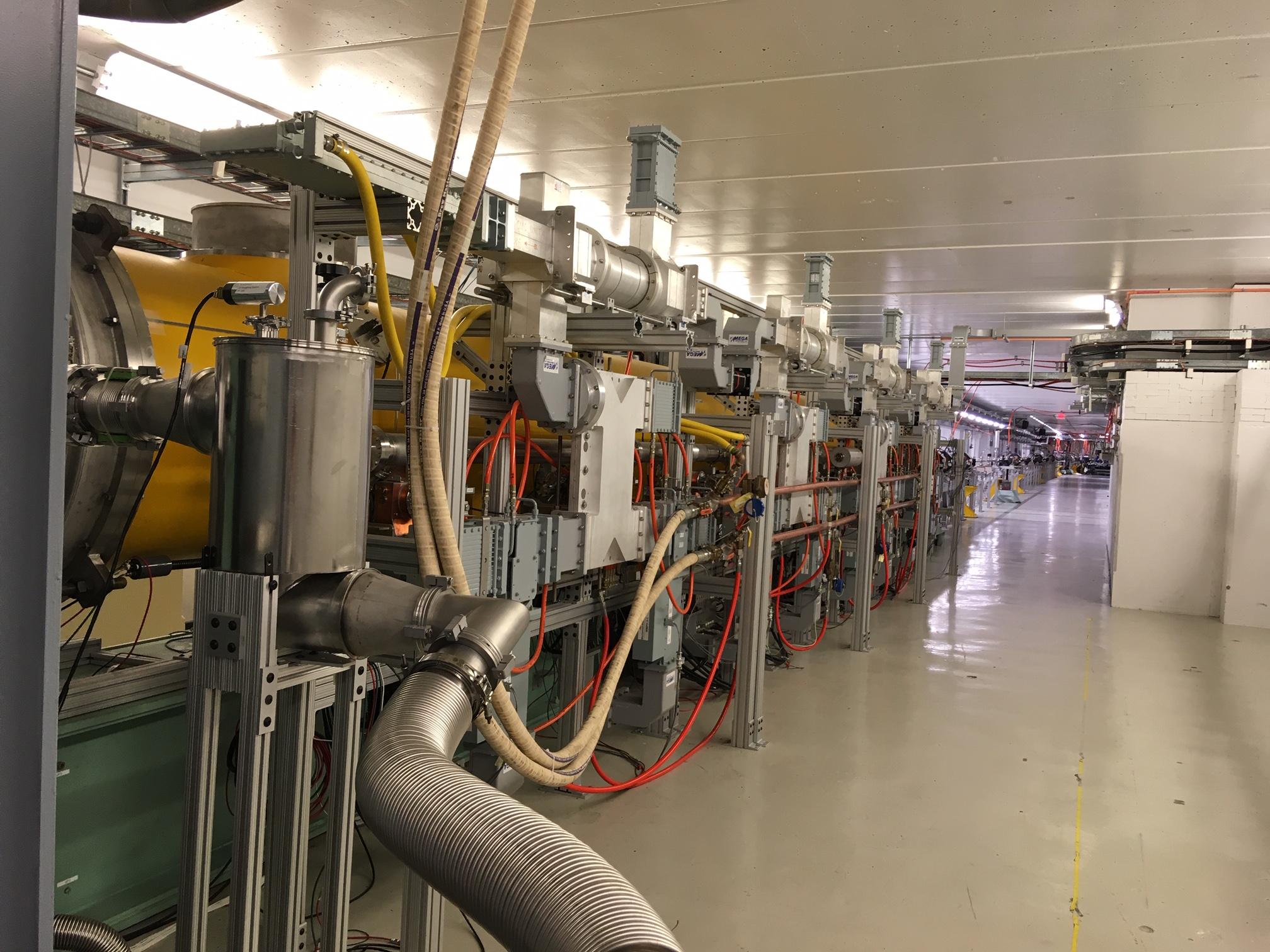 Cryomodule (CM) in linac
‹#›
8/8/19
Lea Richtmann | Beam Line Tuner for the FAST linac
Studies II: Analysis of Singular Values (SV):
Example: Beam Bump (location: Before Cryomodule (CM), using 90 m of beamline including 13 correctors and 21 BPM, quads set to zero)
Goodness of fit increases with amount of SV (if #BPM>#correctors)
Using BPM resolution                   for
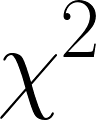 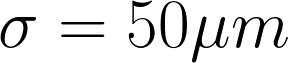 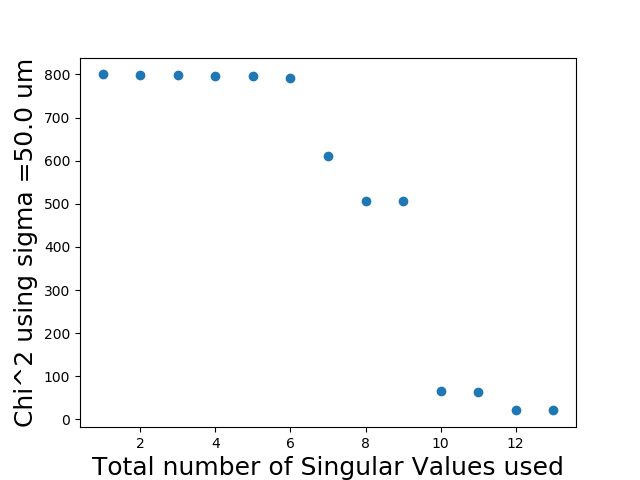 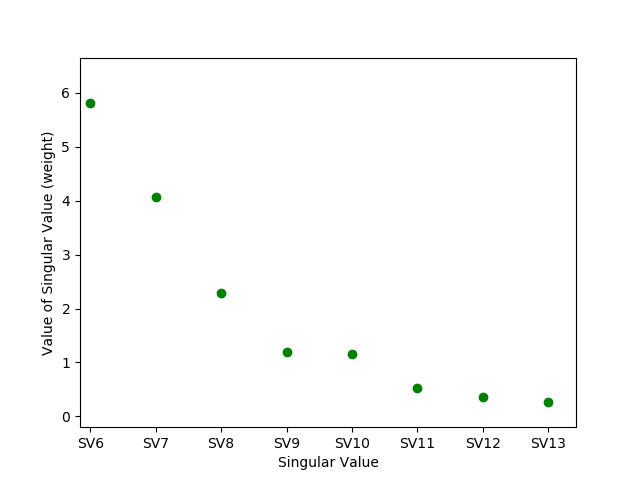 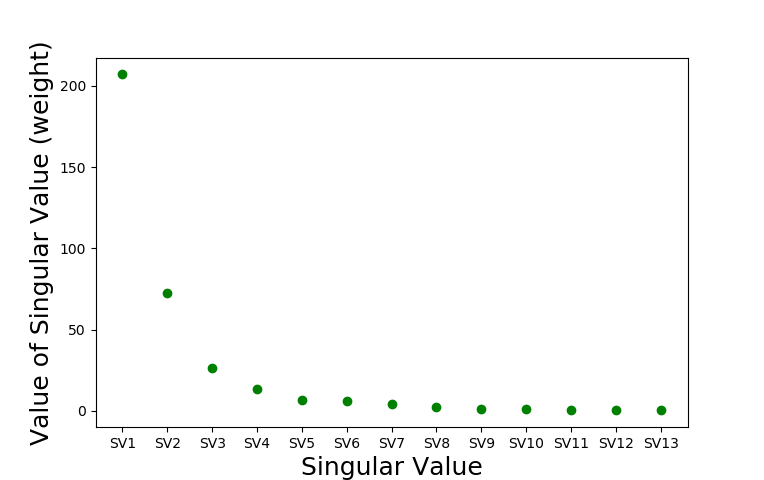 ‹#›
8/8/19
Lea Richtmann | Beam Line Tuner for the FAST linac
Studies II: Analysis of Singular Values (SV):
Example: Beam Bump (location: Before Cryomodule (CM), using 90 m of beamline including 13 correctors and 21 BPM, quads set to zero)
90 m of linac (until H480)
Quads are off
If #BPM>#correctors:
Result gets better while increasing amount of SV with no upper limit
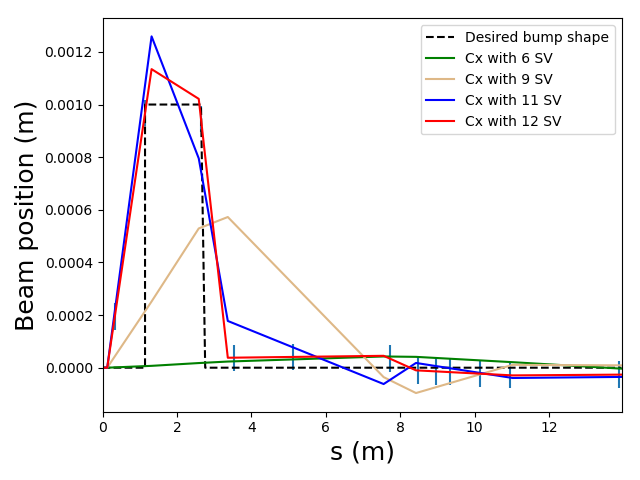 plot is a zoom in bump region
‹#›
8/8/19
Lea Richtmann | Beam Line Tuner for the FAST linac
Studies III: Simulate beam trajectory with steering
in Injector (before CM)
Using realistic, simulated lattice containing focussing for injector to CM beamline
Use BPM measurements from 03/13/2019
Correct beam to these values
Output corrector strengths
Correction not always within
error bars
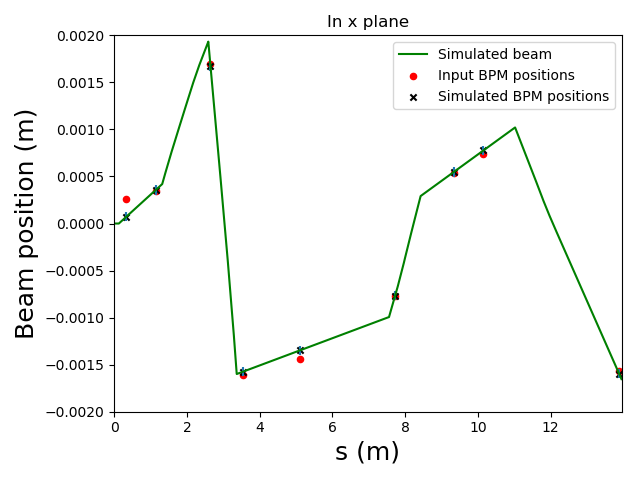 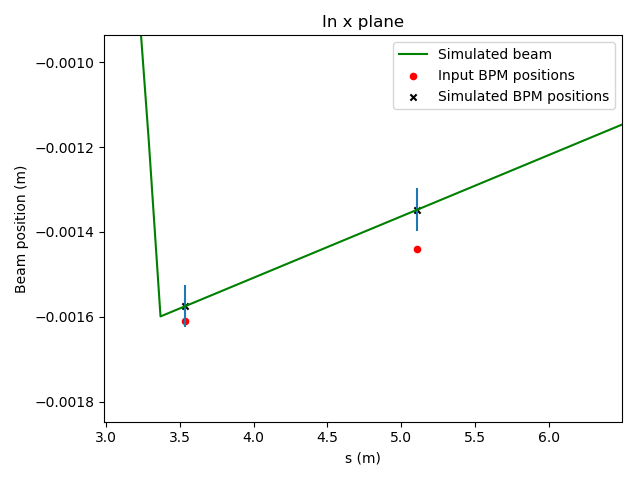 ‹#›
8/8/19
Lea Richtmann | Beam Line Tuner for the FAST linac
Results & Future Work
Results
Corrector Strengths
Injector beam bump
Realistic beam trajectory
Future Work
Improve Elegant lattice files
Correspondence with actual linac (model for CM not clear)
Turn corrector strengths into magnet current settings
Controls interface
‹#›
8/8/19
Lea Richtmann | Beam Line Tuner for the FAST linac
Additional Learning
Learn to work with linux cluster and elegant
Understand behavior of components in a beam line
Understand what are the limits and possibilities of steering in a beam line
Understanding of quad steering
Understanding of beam based alignment
‹#›
8/8/19
Lea Richtmann | Beam Line Tuner for the FAST linac
Conclusion
Learning about beam simulation and tracking
Outcome: Usable routines


Thank you for your attention!
(...and for your help and for organising!)
‹#›
8/8/19
Lea Richtmann | Beam Line Tuner for the FAST linac
Backup - Steering in y plane
Steering in y plane and x plane works simultaneously
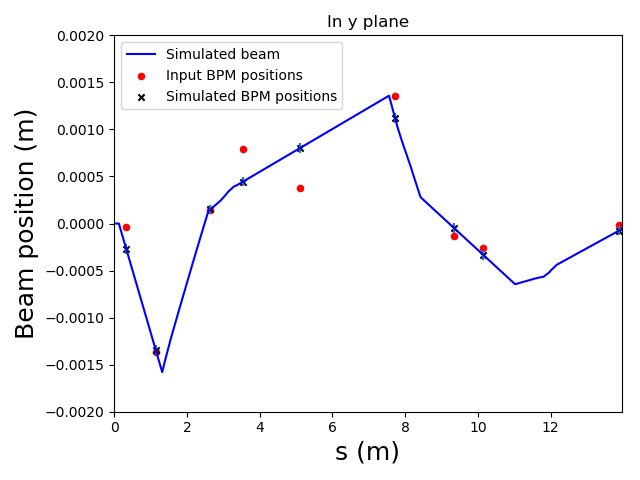 ‹#›
8/8/19
Lea Richtmann | Beam Line Tuner for the FAST linac
Backup - Steering: beta functions
Still more detailed analysis needed but it seems that the steering preserves the beam size.
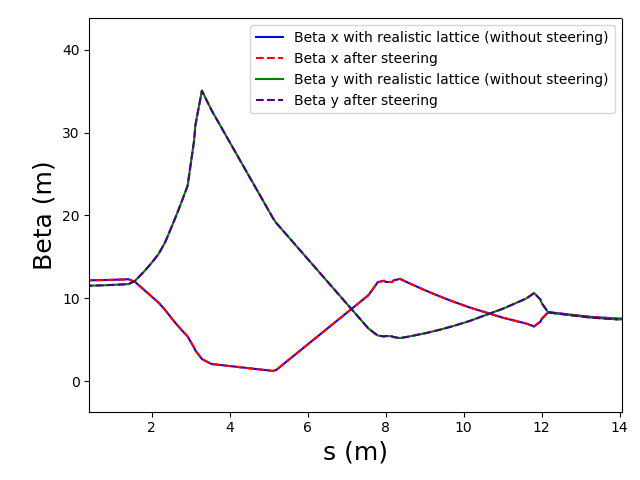 ‹#›
8/8/19
Lea Richtmann | Beam Line Tuner for the FAST linac
Backup - Steering after CM
Model for the Cryomodule not clear, problems with steering through the CM
No correctors directly after the CM, difficult to adjust to first BPMs directly after CM
Correction further downstream works
‹#›
8/8/19
Lea Richtmann | Beam Line Tuner for the FAST linac
Backup - Steering after CM
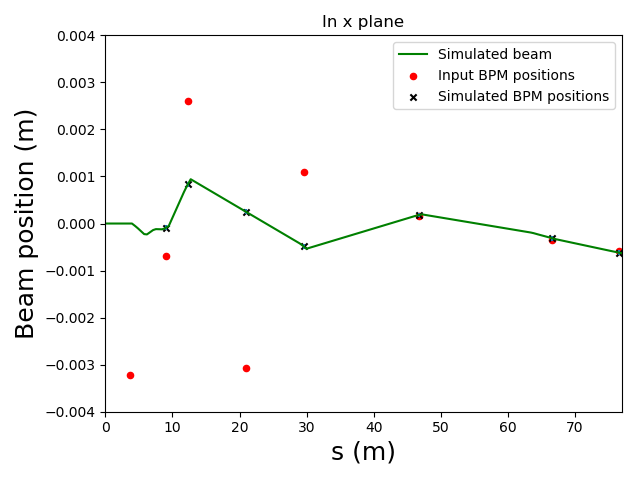 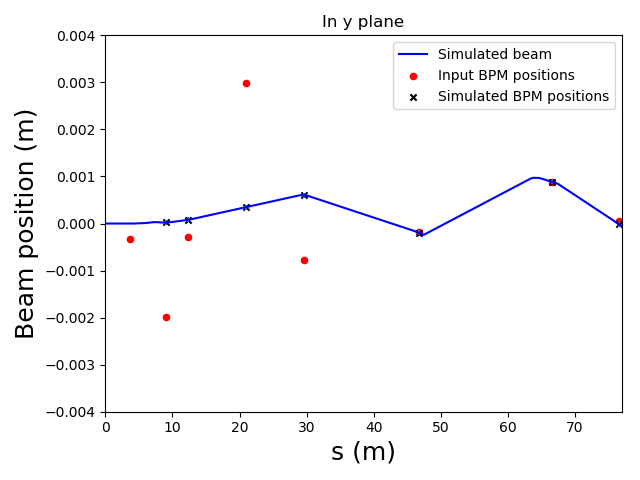 s=0 means here 0 meters after the CM
‹#›
8/8/19
Lea Richtmann | Beam Line Tuner for the FAST linac
Backup
More Details to Singular Value Decomposition (SVD)
Not square matrix:
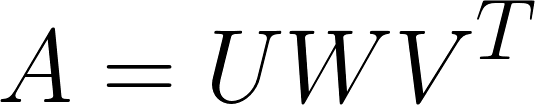 Columns have eigenvectors of
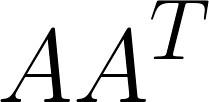 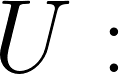 Has Singular Values on diagonal, are square root of the eigenvalues of both           and
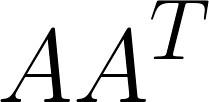 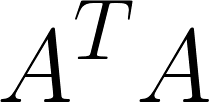 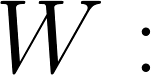 Rows have eigenvectors of
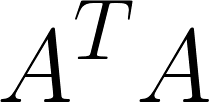 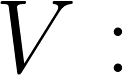 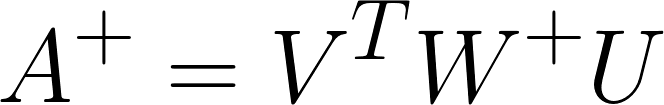 Pseudoinverse:
‹#›
8/8/19
Lea Richtmann | Beam Line Tuner for the FAST linac
Comparison using different BPM noise levels
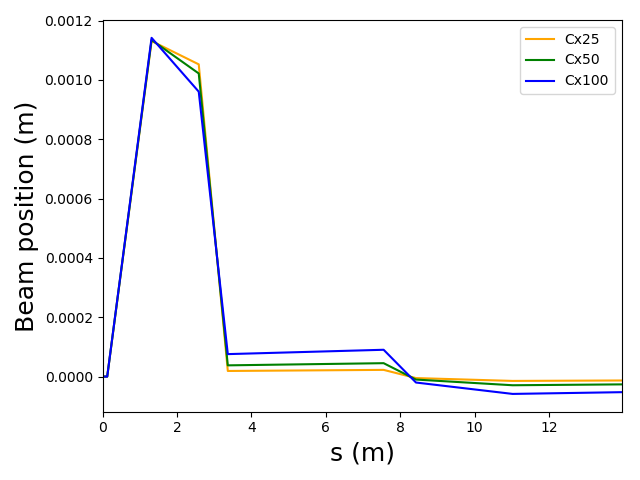 Difference of the simulation when using BPM resolution of 25 um, 50 um and 100um
‹#›
8/8/19
Lea Richtmann | Beam Line Tuner for the FAST linac
Backup -  Zoom of bump
Zoom of bump to show error bars
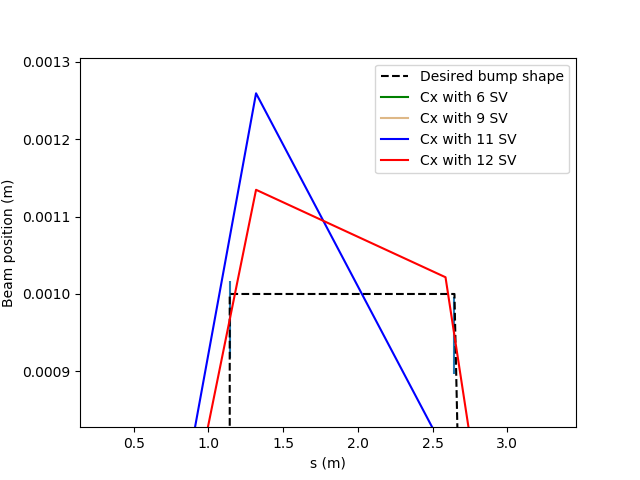 ‹#›
8/8/19
Lea Richtmann | Beam Line Tuner for the FAST linac
Backup - Bump with full used beamline
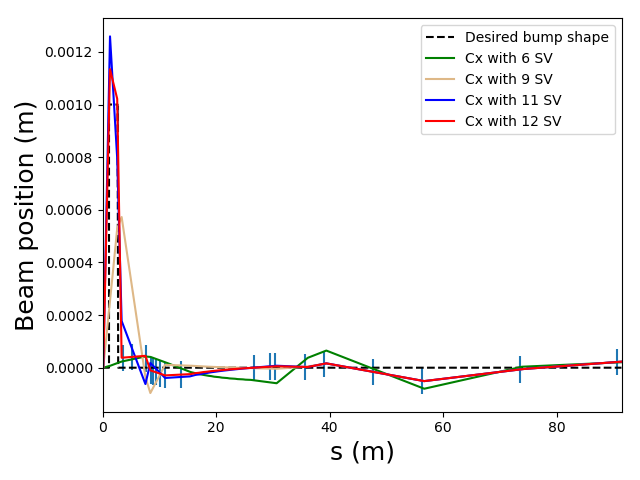 This bump was constructed using 90 m of the linac (until H480).
This part of the beamline has 13 horizontal correctors, hence we get 13 SV.
‹#›
8/8/19
Lea Richtmann | Beam Line Tuner for the FAST linac
Backup - Zoom of Chi Squared
Zoom for the Chi Squared Values for the use of 10 to 13 singular values
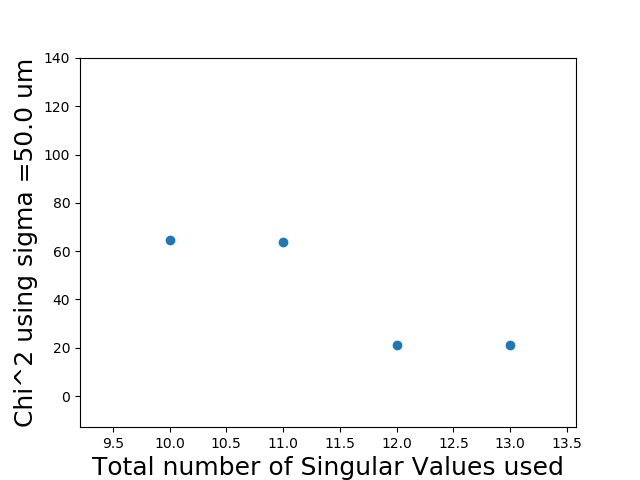 ‹#›
8/8/19
Lea Richtmann | Beam Line Tuner for the FAST linac